Урок по теме: «Метание»
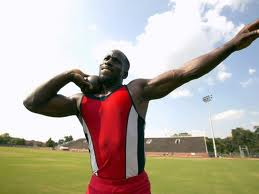 Учитель физической культуры МБОУ «Кадетская школа «Патриот» ЭМР Мариничев В.В.
Держание мяча, гранаты
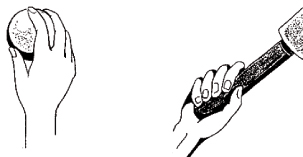 1Указательный, средний, безымянные пальцы размещены сзади мяча, а большой и мизинец поддерживают мяч сбоку. 
2 Граната держится плотным хватом, удобнее всего держать снаряд ближе к концу, чтобы мизинец упирался в конец ручки. 
3 Рука, удерживающая снаряд, не напряжена.
Разбег
При выполнении разбега: 
1 разбег выполняется строго по прямой линии с 10–12 м (длина разбега строго индивидуальна); 
2 разбег выполняется с ускорением, но следует помнить, что слишком большая скорость затрудняет правильное выполнение броска.
Замах
При выполнении замаха: 
1 в конце разбега разогнуть руку и выполнить замах назад; 
2 одновременно поворачивать туловище направо; 
3 затем выполняется «скрестный шаг», т.е. выполняется шаг правой ногой носком кнаружи, с поворотом таза в ту же сторону; 
4 этот шаг выполняется значительно быстрее других, чтобы обогнать туловище.
Бросок
При выполнении броска: 
1 левая нога ставится немного влево от линии разбега; 
2 туловище энергично поворачивается грудью к направлению разбега; 
3 рука, слегка сгибаясь в локте, проходит над правым плечом, и снаряд выбрасывается вверх-вперед.
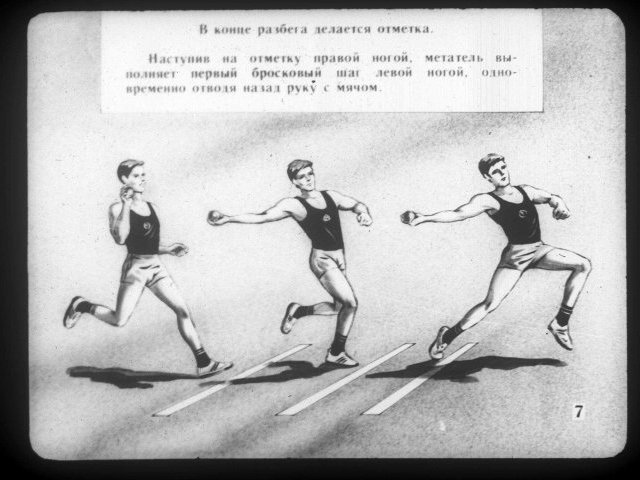 Метание теннисного мяча или гранаты
В школьной программе в разделе «легкая атлетика» учащиеся изучают технику метания мяча (вес 150 г) и гранаты (вес 500 и 700 г). 

Техника метания этих двух снарядов не отличается друг от друга. Единственное отличие в технике – это держание снарядов.
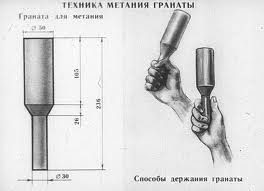 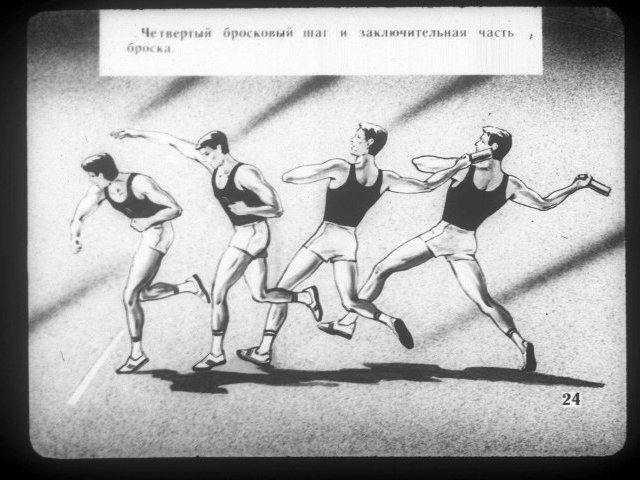 Техника метания мяча или гранаты
Техника метания мяча состоит из: 
 держания мяча или гранаты; 
 замаха; 
 разбега; 
 броска.
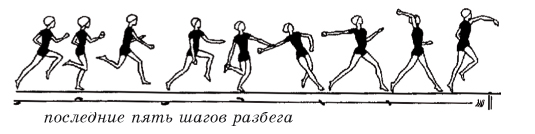 Метание гранаты
Метание надо выполнять с ходу, без остановки. 

После вылета снаряда из руки выполняется шаг правой ногой, на которую метатель опирается у ограничительной черты (заступать нельзя). 

По мере овладения техникой движений амплитуда увеличивается. 

Наклон туловища назад и отведение руки выполняются уже с большим переносом тяжести тела на правую ногу. 

Затем основное внимание обращается на пружинистые движения ног и всего тела, на продвижение грудью вперед с опережающим движением метающей руки. 

При изучении финального усилия надо обращать внимание на прохождение через положение «натянутого лука» с выведением локтя вверх. 

Во избежание травм перед метанием снарядов надо обязательно выполнить специальные и подготовительные упражнения на разогревание и улучшение подвижности, особенно в плечевых и локтевых суставах.
http://www.google.ru/search
http://spo.1september.ru/2005/18/13.htm
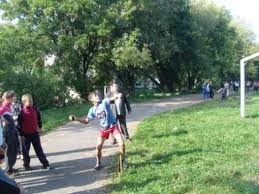